Η Μεσαιωνική Ελληνική
Κοινωνιογλωσσικo προφiλ
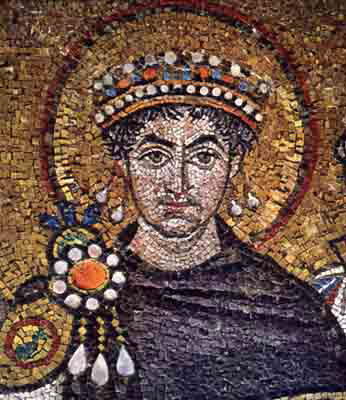 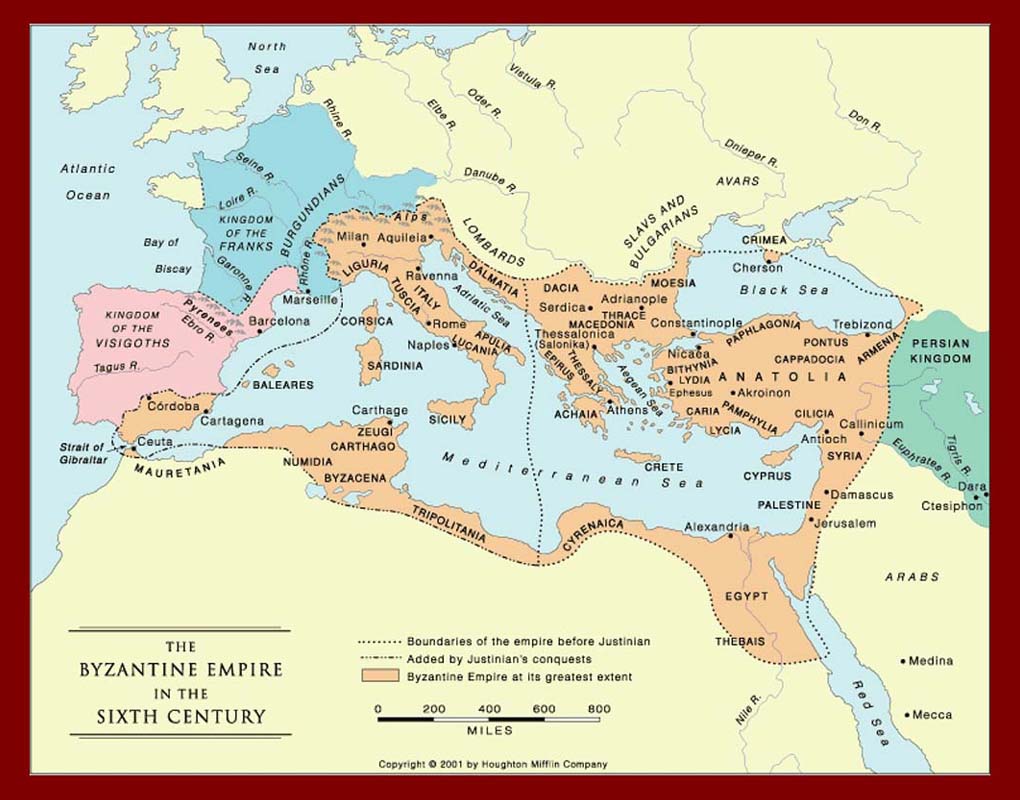 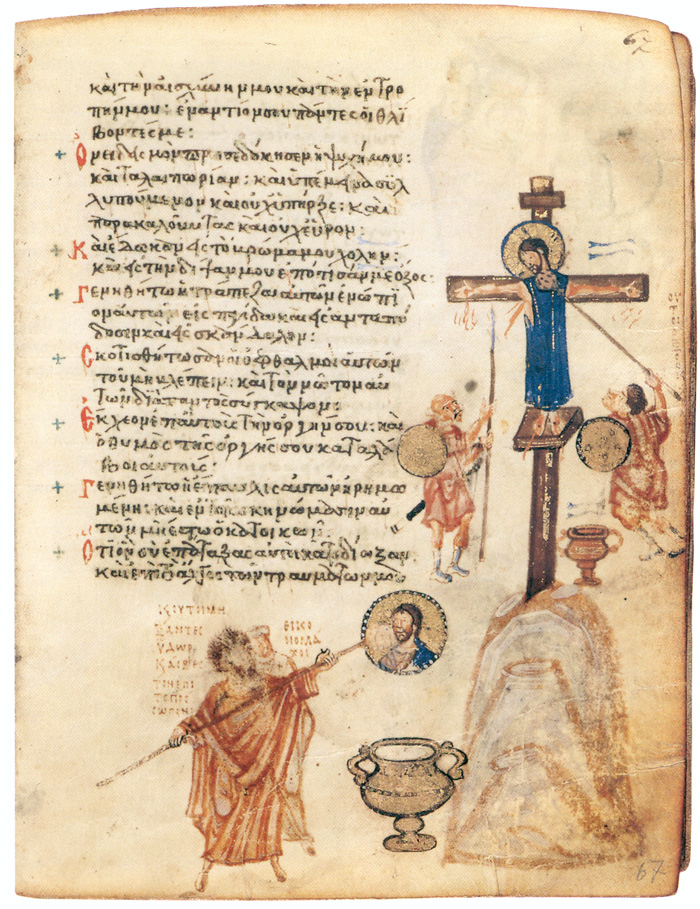 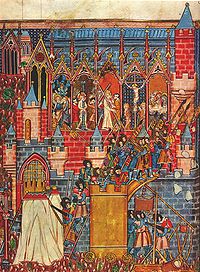 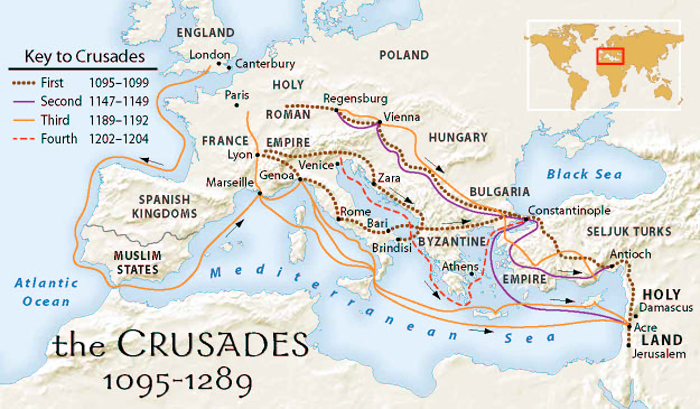 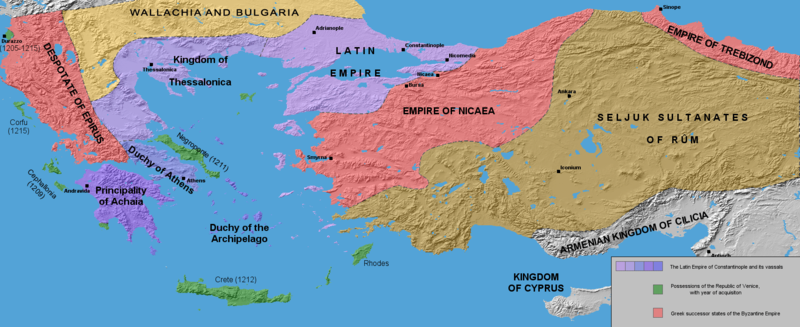 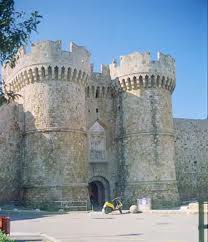 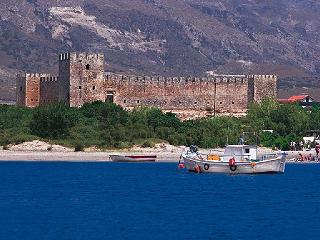 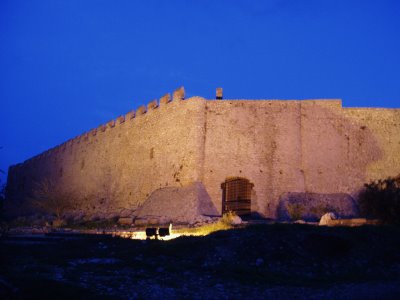